Figure 13.  Topography of DG uptake in additional cortical visual areas. Patterns of DG uptake are illustrated for areas ...
Cereb Cortex, Volume 12, Issue 6, June 2002, Pages 647–662, https://doi.org/10.1093/cercor/12.6.647
The content of this slide may be subject to copyright: please see the slide notes for details.
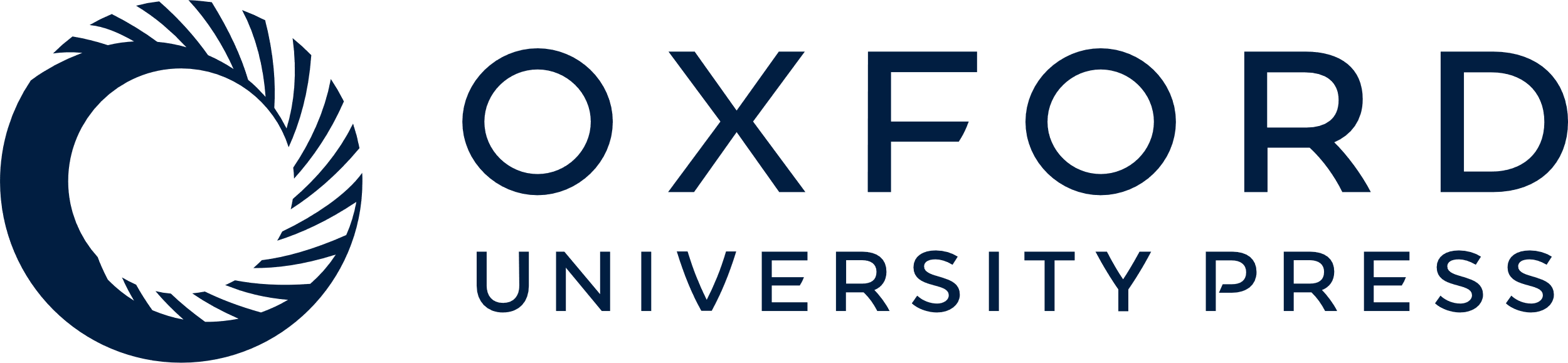 [Speaker Notes: Figure 13.   Topography of DG uptake in additional cortical visual areas. Patterns of DG uptake are illustrated for areas MT, VIP, V4, TEO and AIT, in rows arranged from top to bottom, respectively. For each area, portions of the raw autoradiographs from each isotope-orientation pair are shown in the middle and right columns, produced during viewing of horizontal or vertical gratings, respectively. The red–green pseudocolor comparisons of these two isotope maps are shown in the left column. All patterns were reproduced at the same contrast, from the same animal (M3). DG data were taken from individual sections after normalizing the [3H]DG signal. Scale bars = 5 mm.


Unless provided in the caption above, the following copyright applies to the content of this slide: © Oxford University Press]